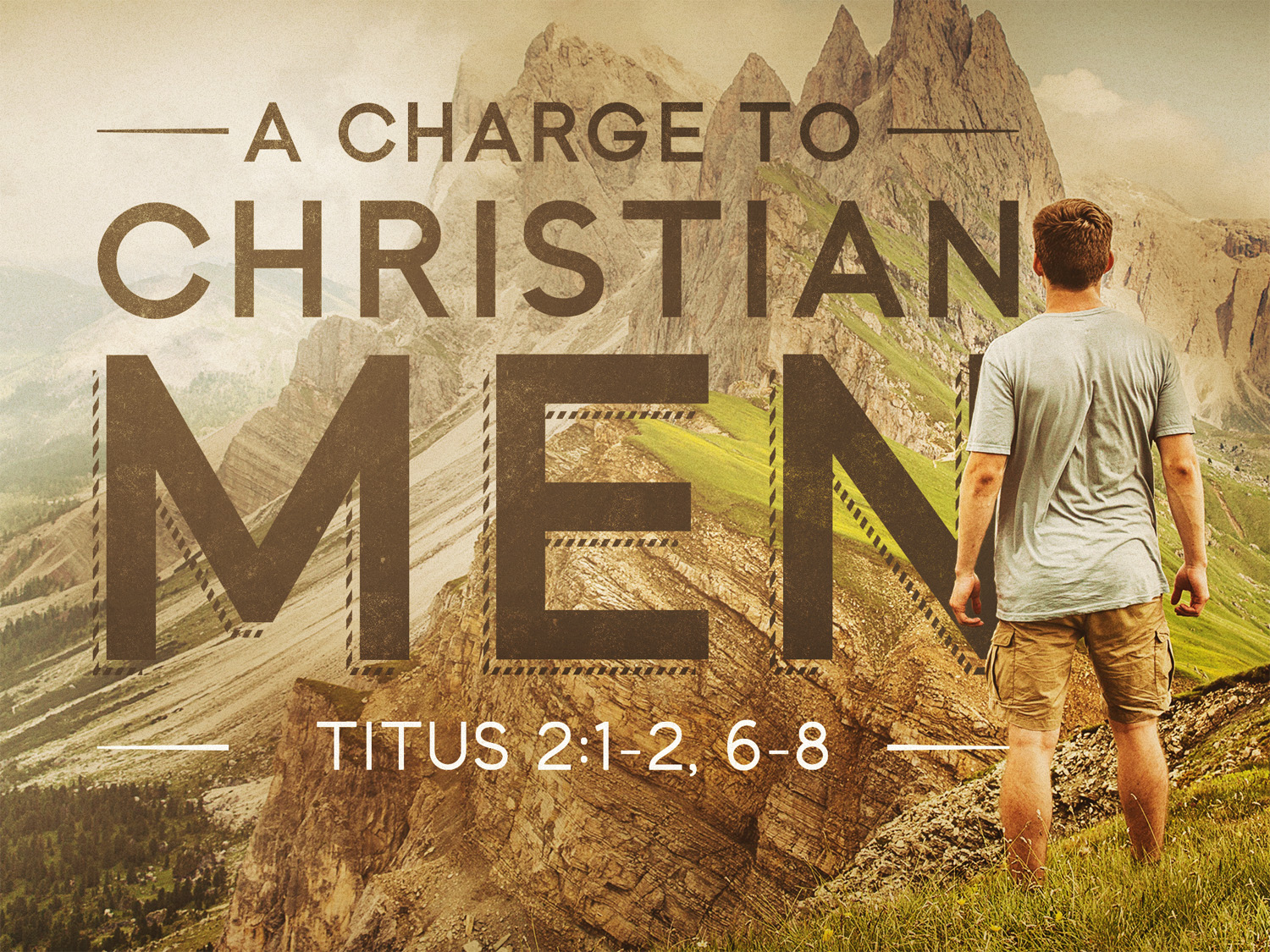 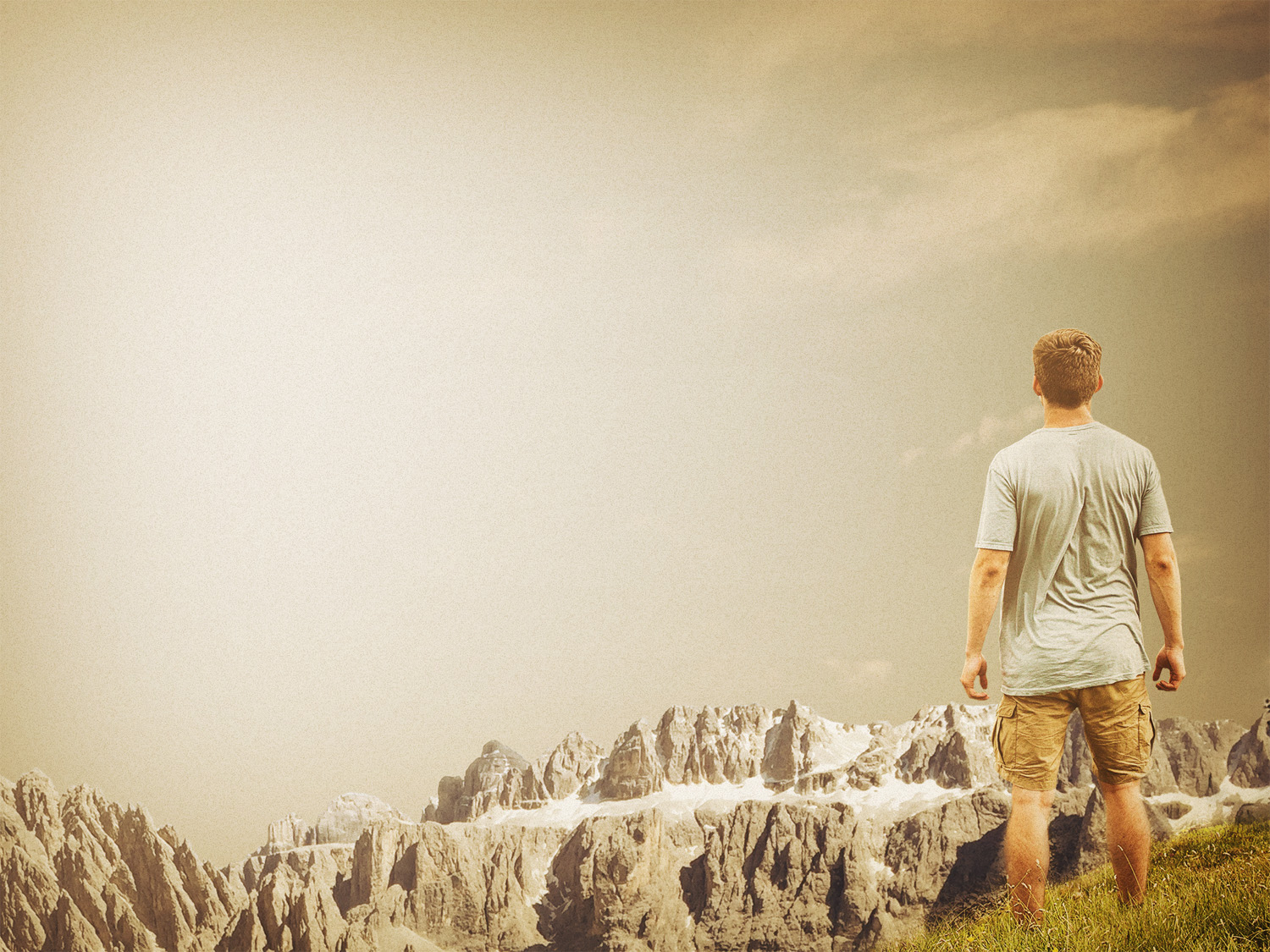 Titus 2:1-4

1 But as for you, teach what accords with sound doctrine. 2 Older men are to be sober-minded, dignified, self-controlled, sound in faith,
in love, and in steadfastness. 3 Older women 
likewise are to be reverent in behavior, not 
slanderers or slaves to much wine. They are 
to teach what is good, 4 and so train the 
young women to love their husbands and 
children,
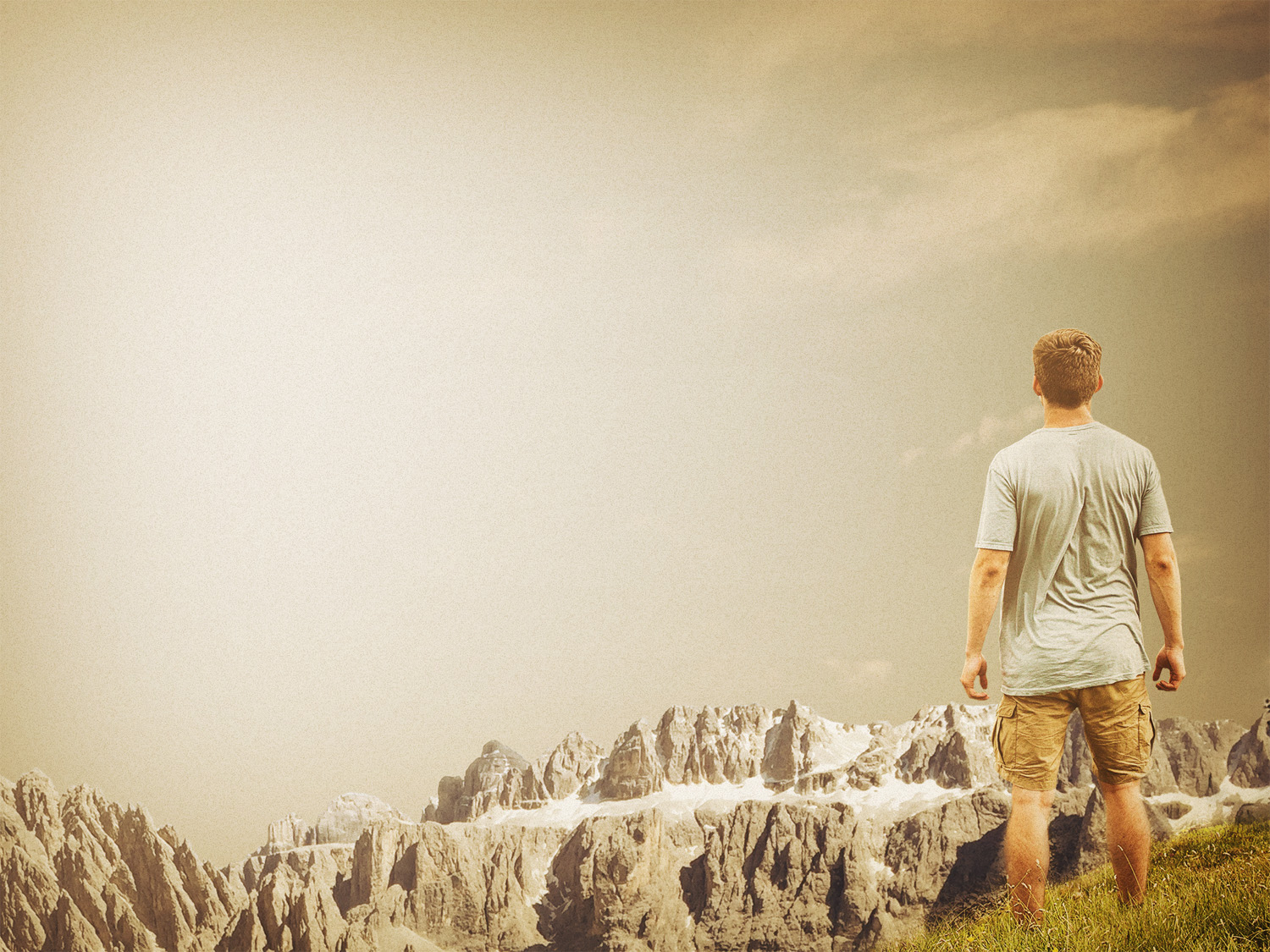 Titus 2:5-7

5 to be self-controlled, pure, working at home, kind, and submissive to their own husbands, that the word of God may not be reviled. 6 Likewise, urge the younger 
men to be self-controlled. 7 Show yourself in all 
respects to be a model of good works, and in 
your teaching show integrity, dignity,
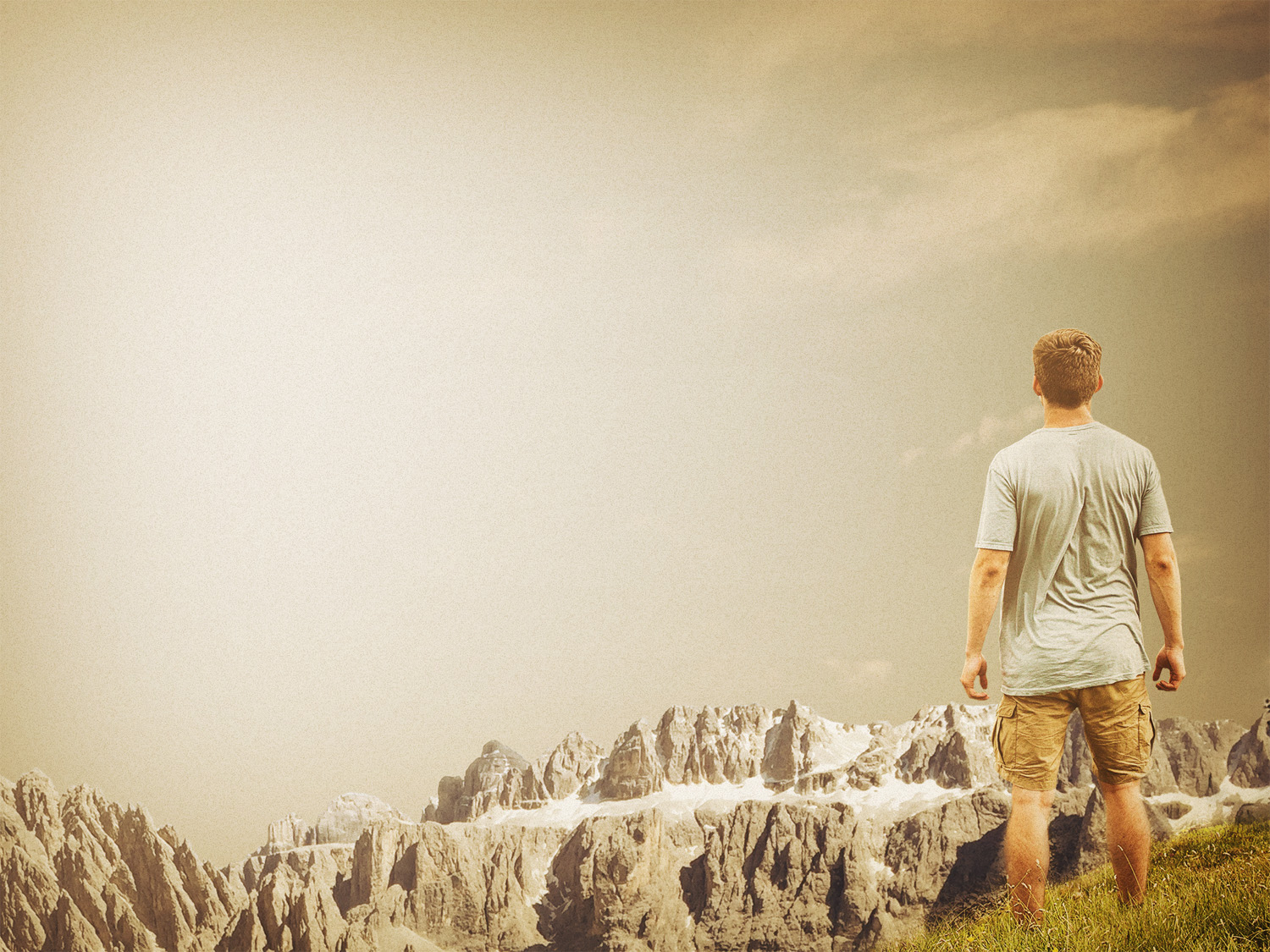 Titus 2:8-10

8 and sound speech that cannot be condemned, 
so that an opponent may be put to shame, having nothing evil to say about us. 9 Bondservants are 
to be submissive to their own masters in 
everything; they are to be well-pleasing, not argumentative, 10 not pilfering, but showing 
all good faith, so that in everything they may 
adorn the doctrine of God our Savior.
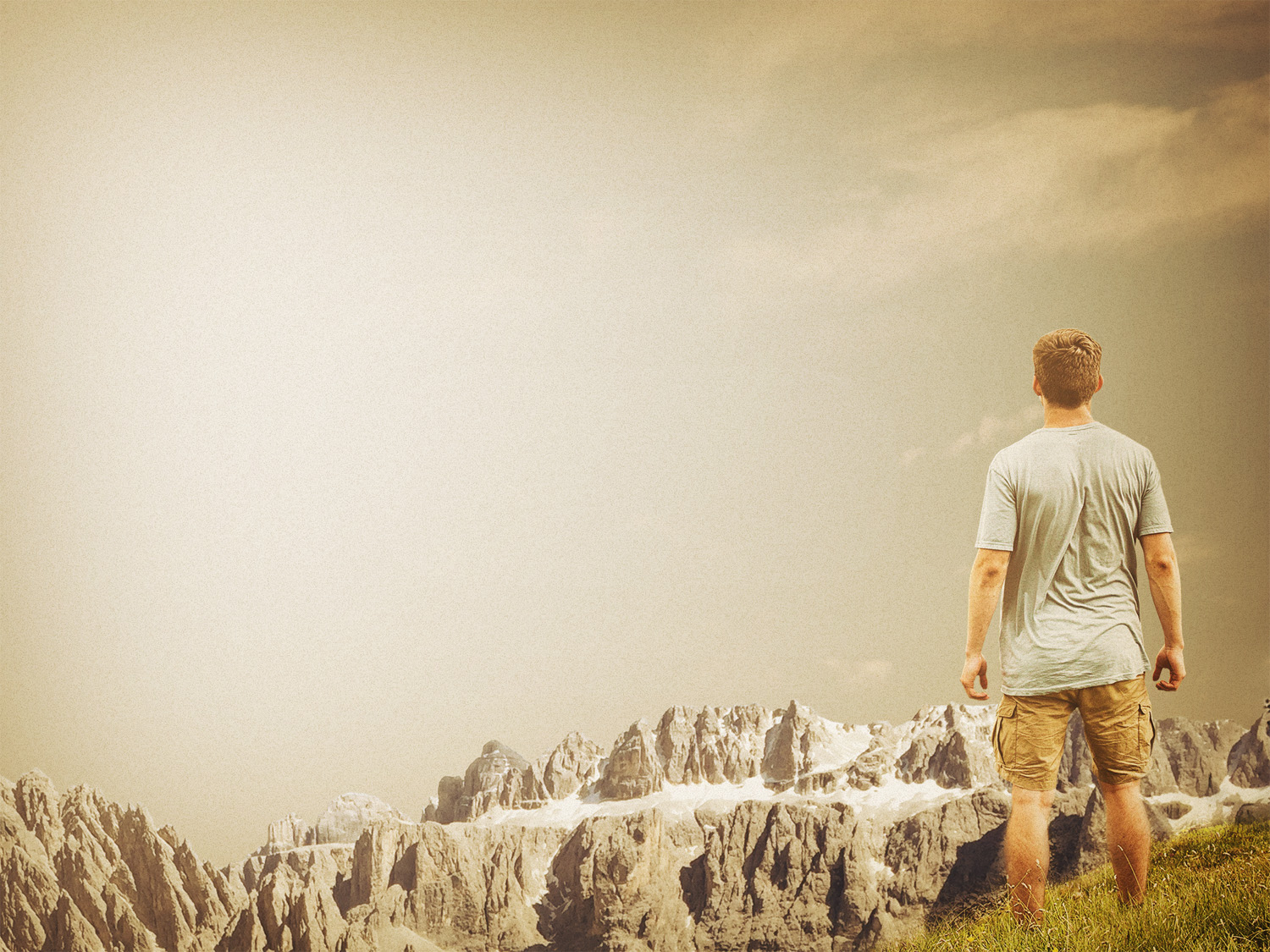 Titus 2:11-13

11 For the grace of God has appeared, bringing salvation for all people, 12 training us to renounce ungodliness and worldly passions, and to live self-controlled, 
upright, and godly lives in the present age, 
13 waiting for our blessed hope, the 
appearing of the glory of our great 
God and Savior Jesus Christ,
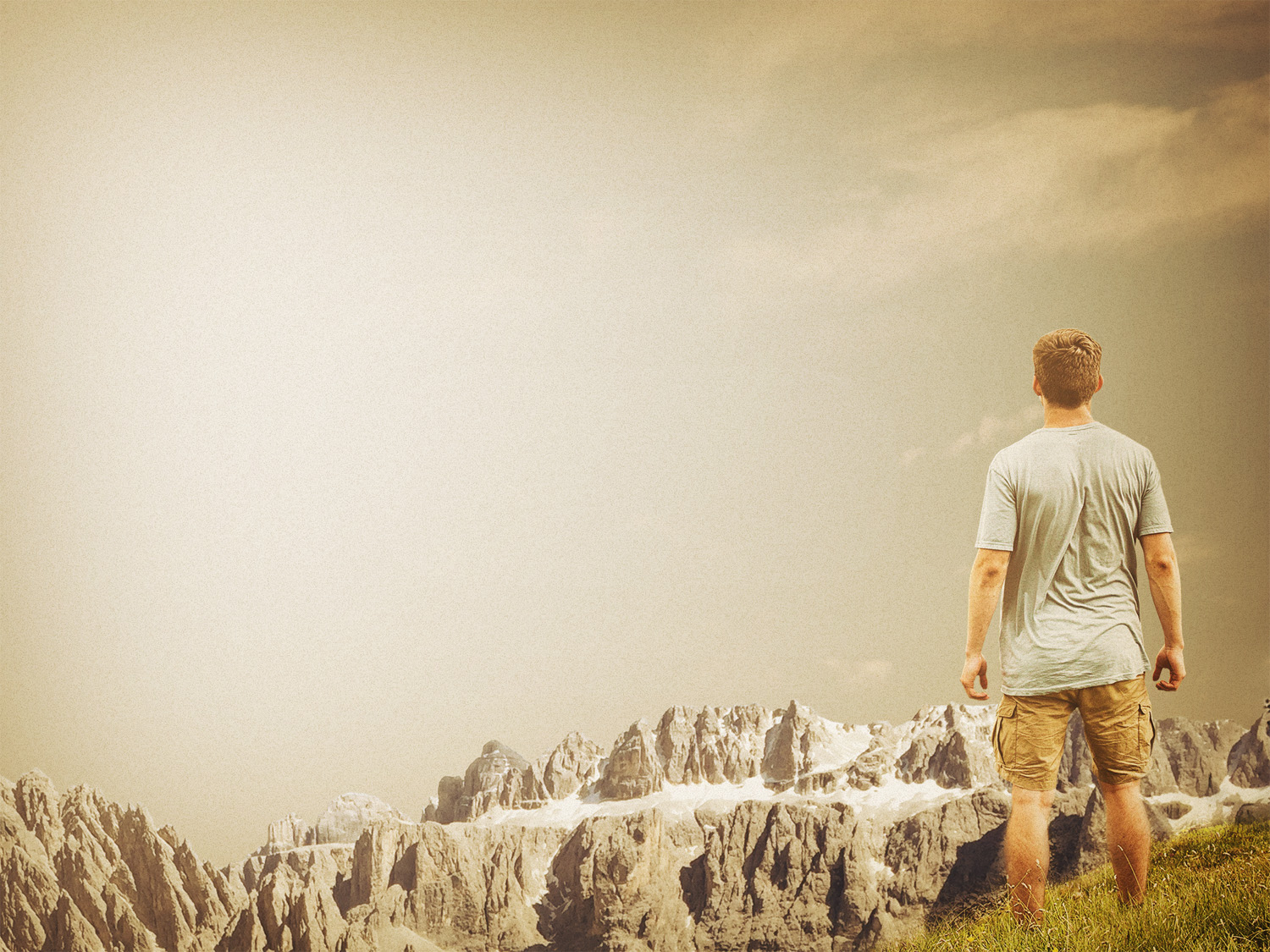 Titus 2:14-15

14 who gave himself for us to redeem us from all lawlessness and to purify for himself a people for his own possession who are zealous for good 
works. 15 Declare these things; exhort and 
rebuke with all authority. Let no one 
disregard you.
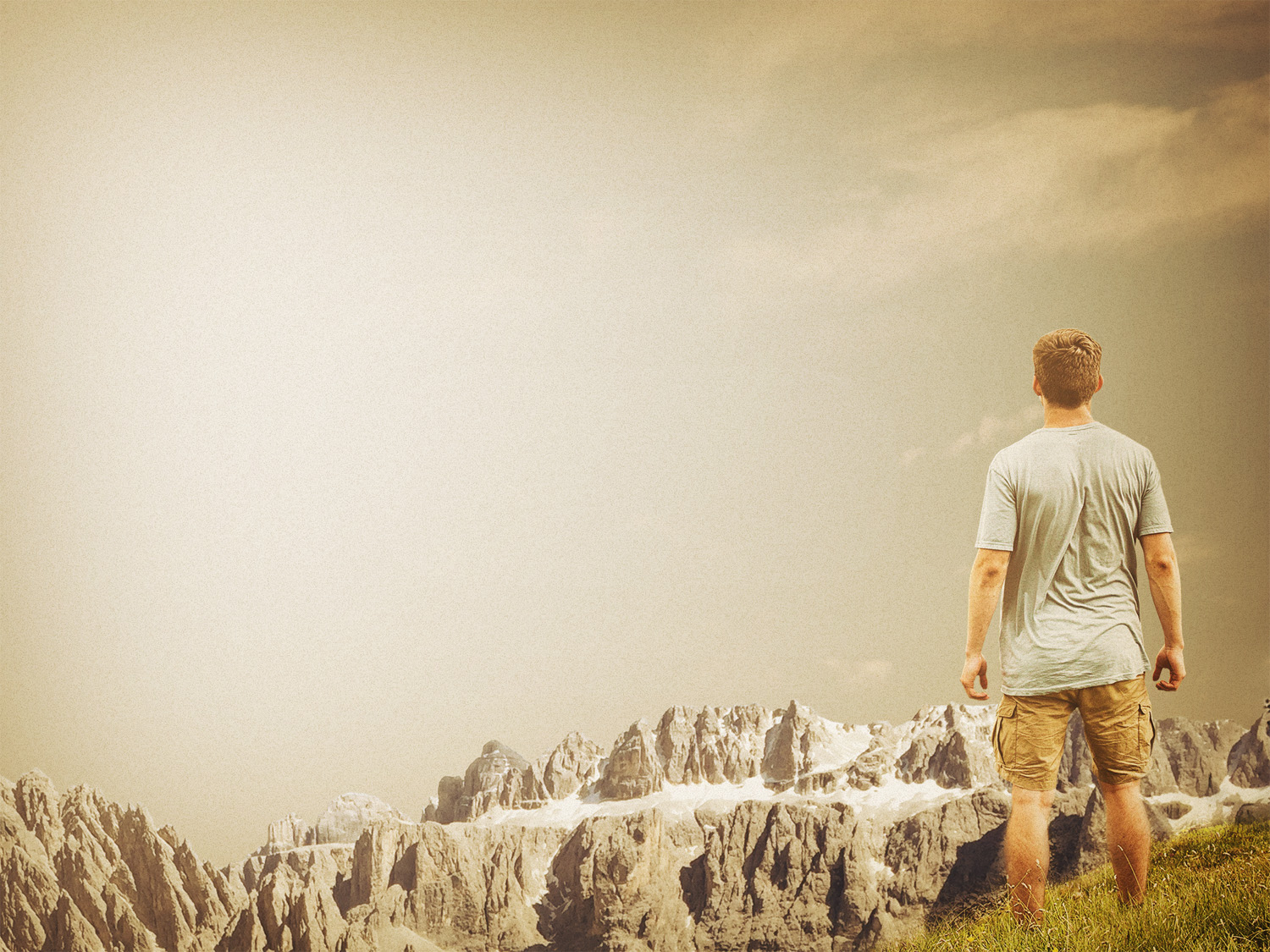 Titus 2:1

1 But as for you, teach what accords with sound doctrine.
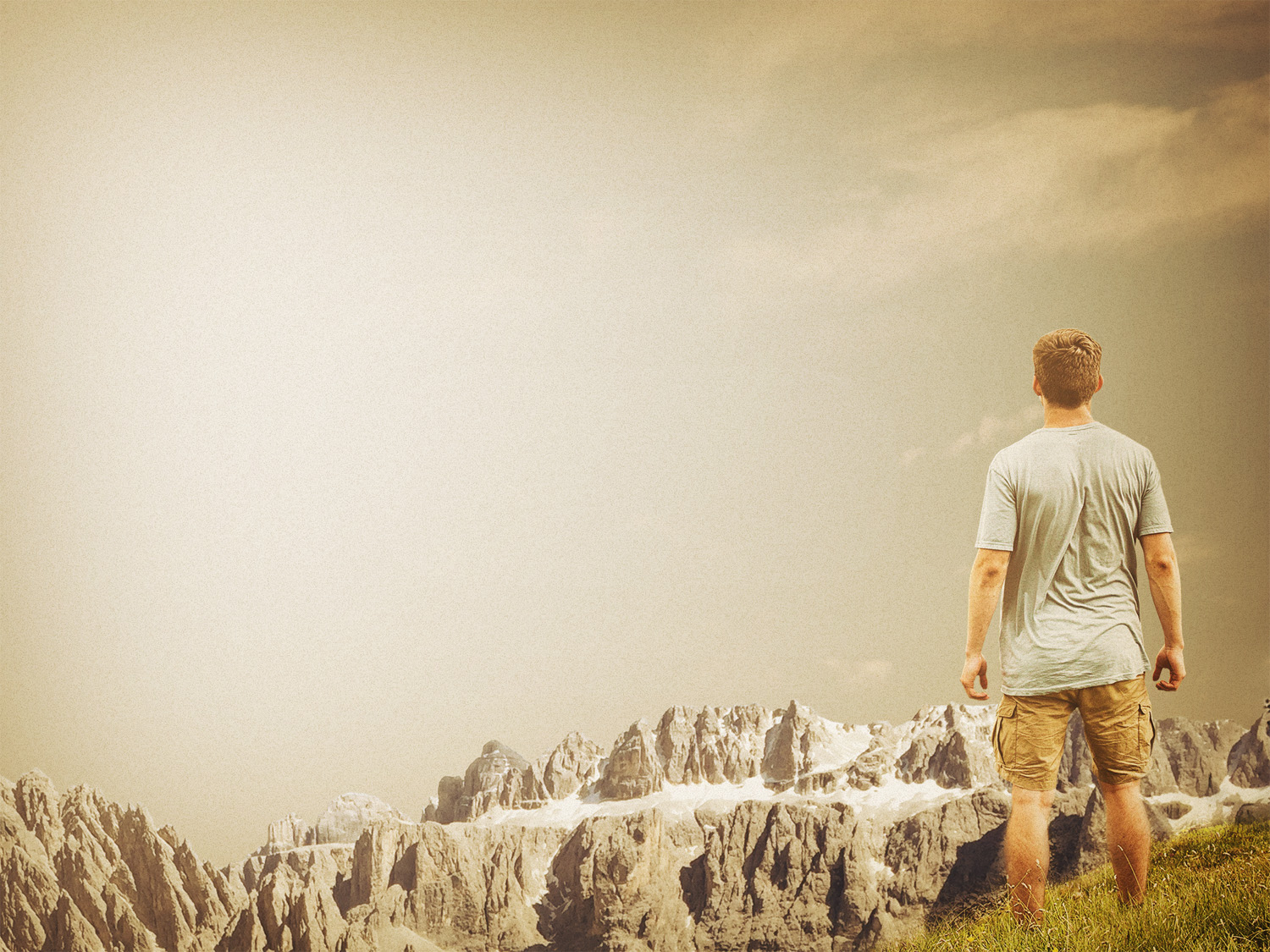 Titus 2:1-2

1 But as for you, teach what accords with sound doctrine.
2 Older men are to be sober-minded, dignified, self-controlled, sound in faith,
in love, and in steadfastness.
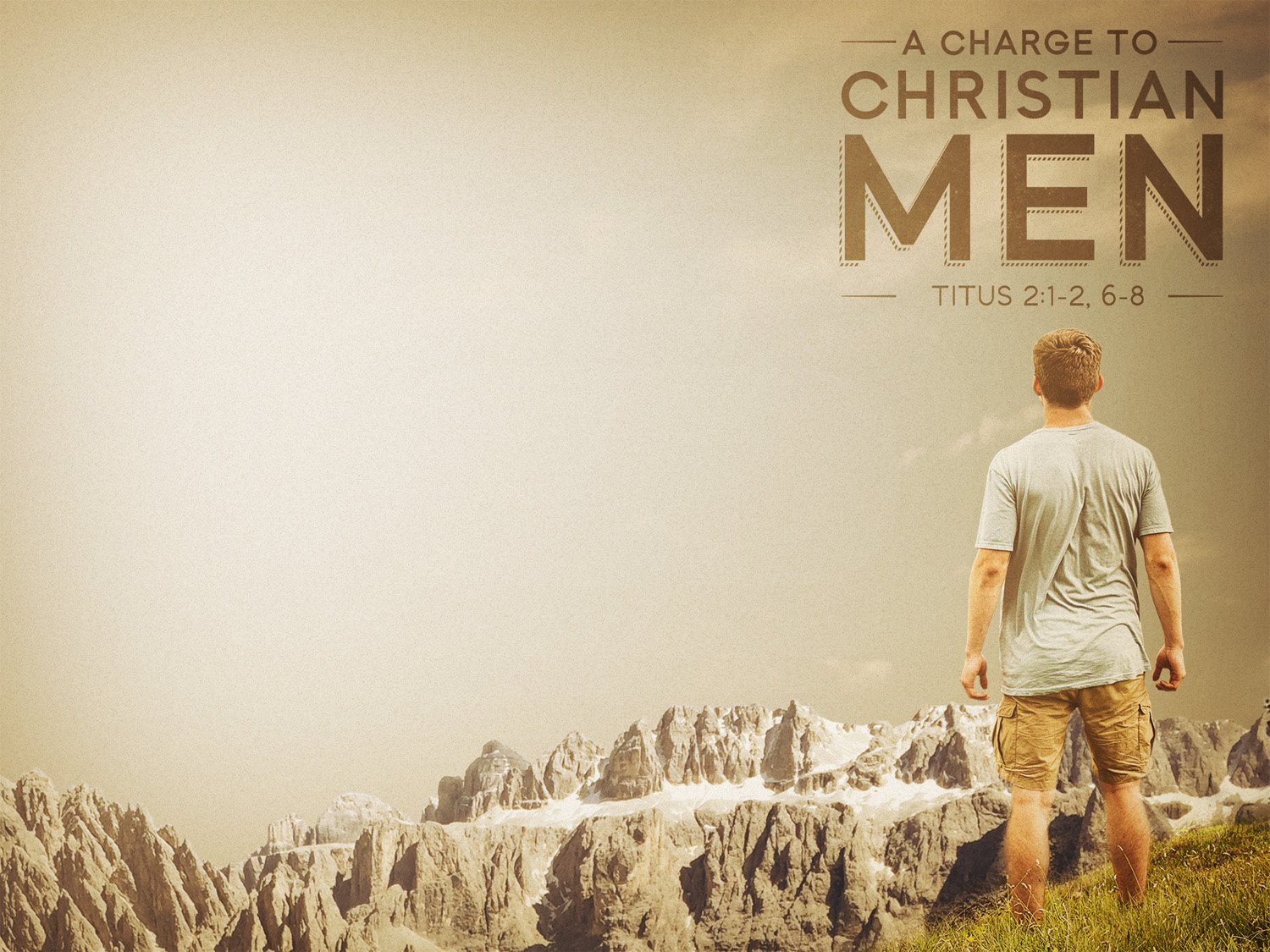 Older Men (v. 2)

Sober-minded
Free from worldly distractions
Focused on spiritual things 
 (1 Pet. 1:13)

Dignified
Mature demeanor
Level-headed; wise
Respectable
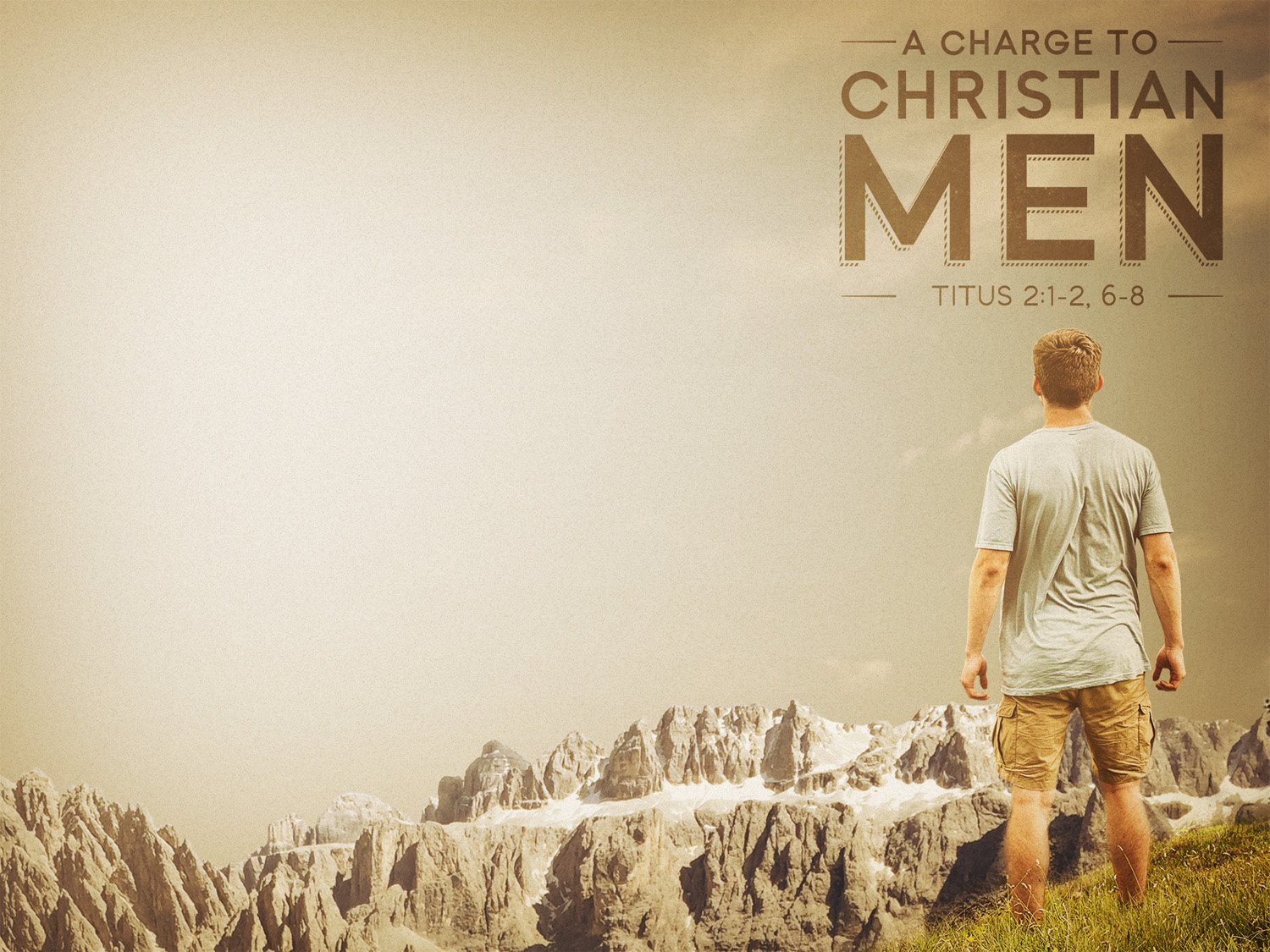 Older Men (v. 2)

Self-Controlled
Control over words, thoughts, and actions

Sound in 
Faith
Love
Steadfastness
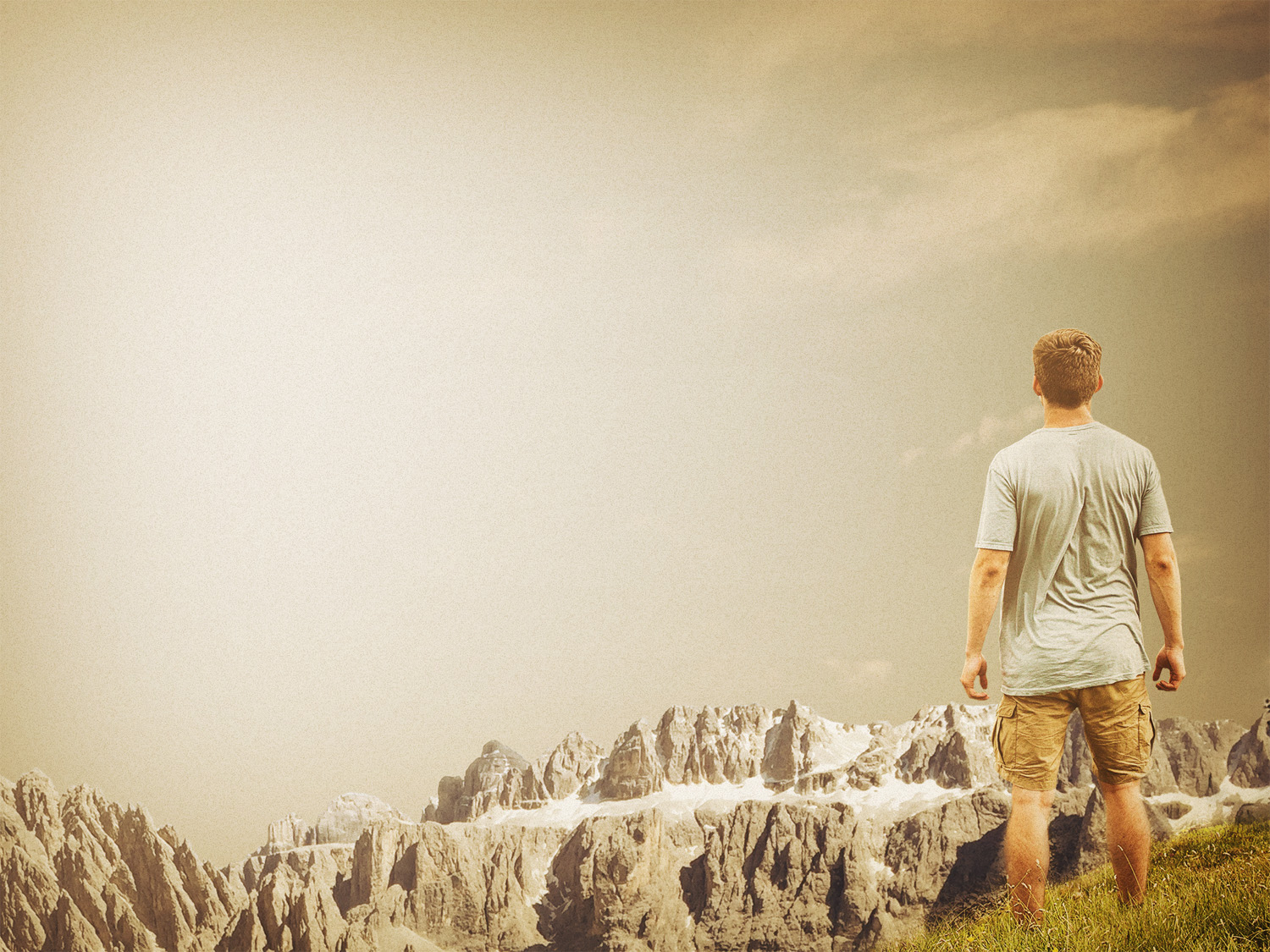 Titus 2:6-8

6 Likewise, urge the younger  men to be self-controlled. 
7 Show yourself in all respects to be a model of good works, and in your teaching show integrity, 
dignity, 8 and sound speech that cannot be 
condemned, so that an opponent may be 
put to shame, having nothing evil to say
about us.
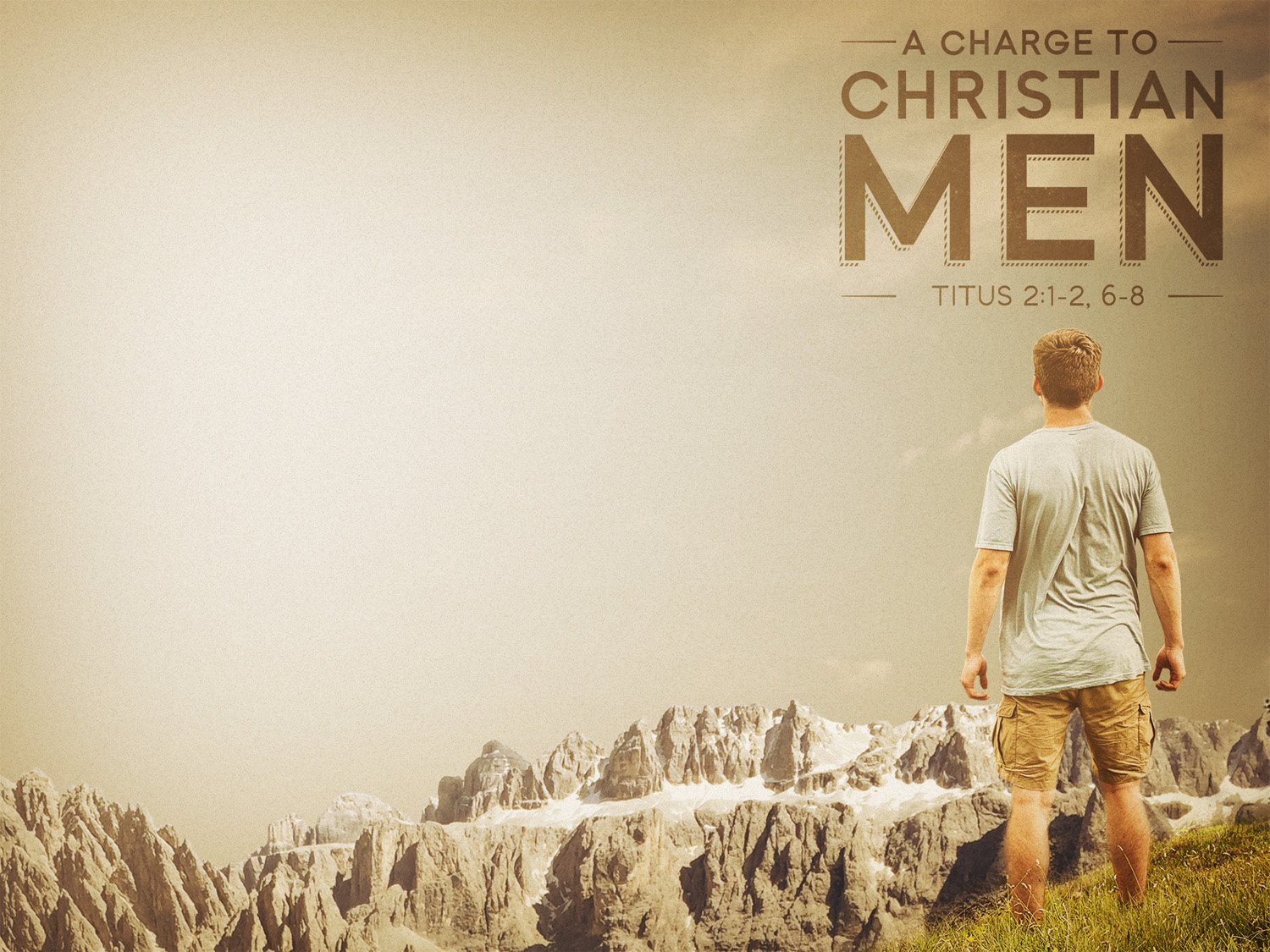 Younger Men (v. 6-8)

	Self-Controlled

	A Model of Good Works

	Integrity

	Dignity

	Sound Speech
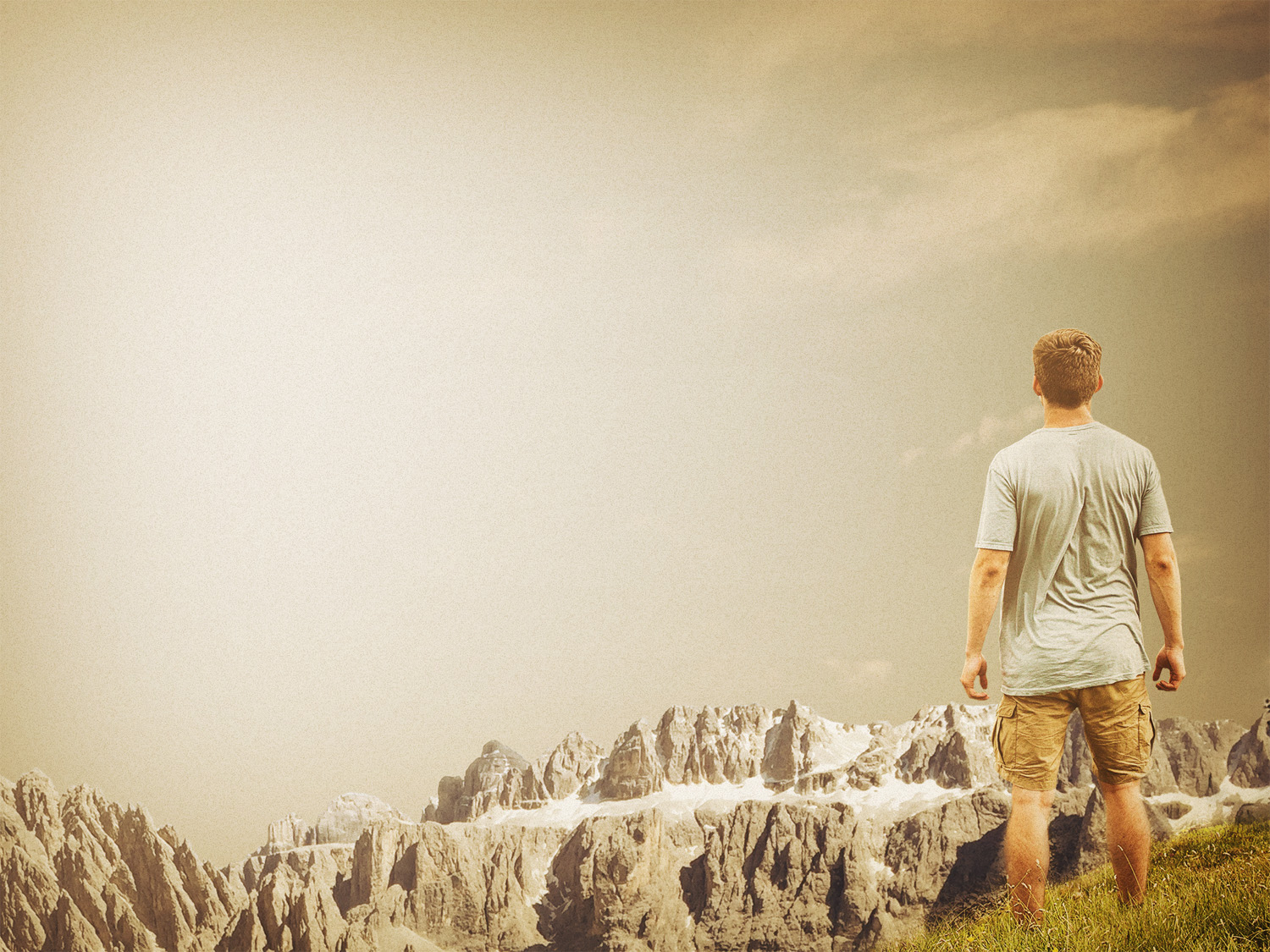 Titus 2:11-13

11 For the grace of God has appeared, bringing salvation for all people, 12 training us to renounce ungodliness and worldly passions, and to live self-controlled, 
upright, and godly lives in the present age, 
13 waiting for our blessed hope, the 
appearing of the glory of our great 
God and Savior Jesus Christ,
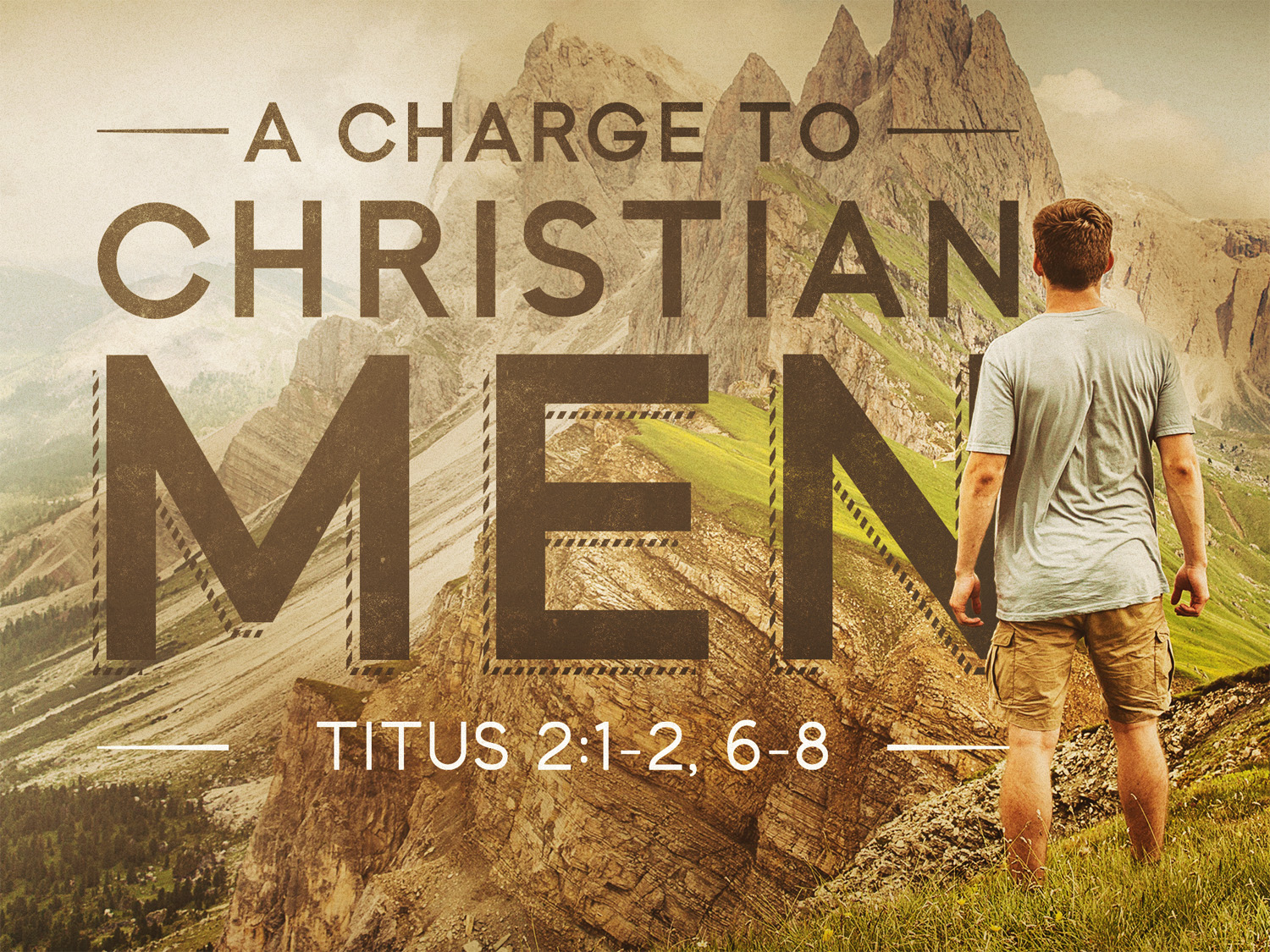